Spain in Europe
Video Questions? Basic Debate over Charles
Success





Is there a link to motivations of exploration?
Failure
This is the Family Tree of the Spanish Royal Family
What can we tell about this without even studying it?
Territories of Charles V
Germany at the Accession of Charles V
Netherlands under Charles V
Italy in 1494
Kingdom of Burgundy
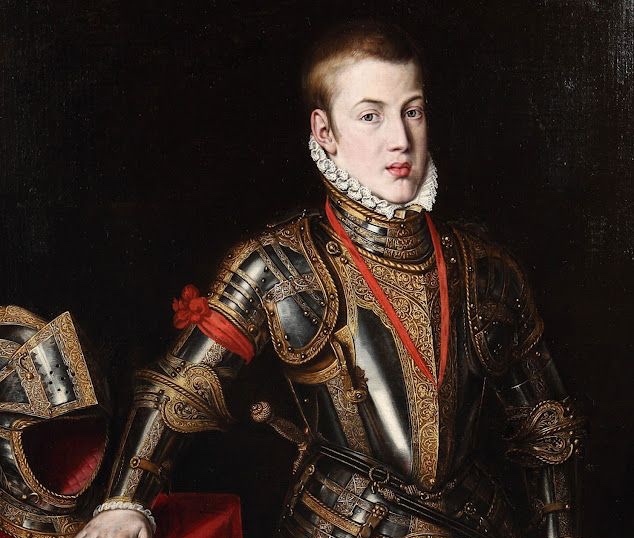 John, Prince of Asturias (1478-1497)
Isabella, Princess of Asturias and Queen of Portugal (1470-1498)
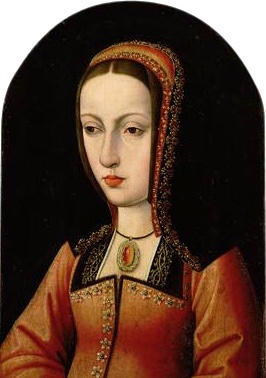 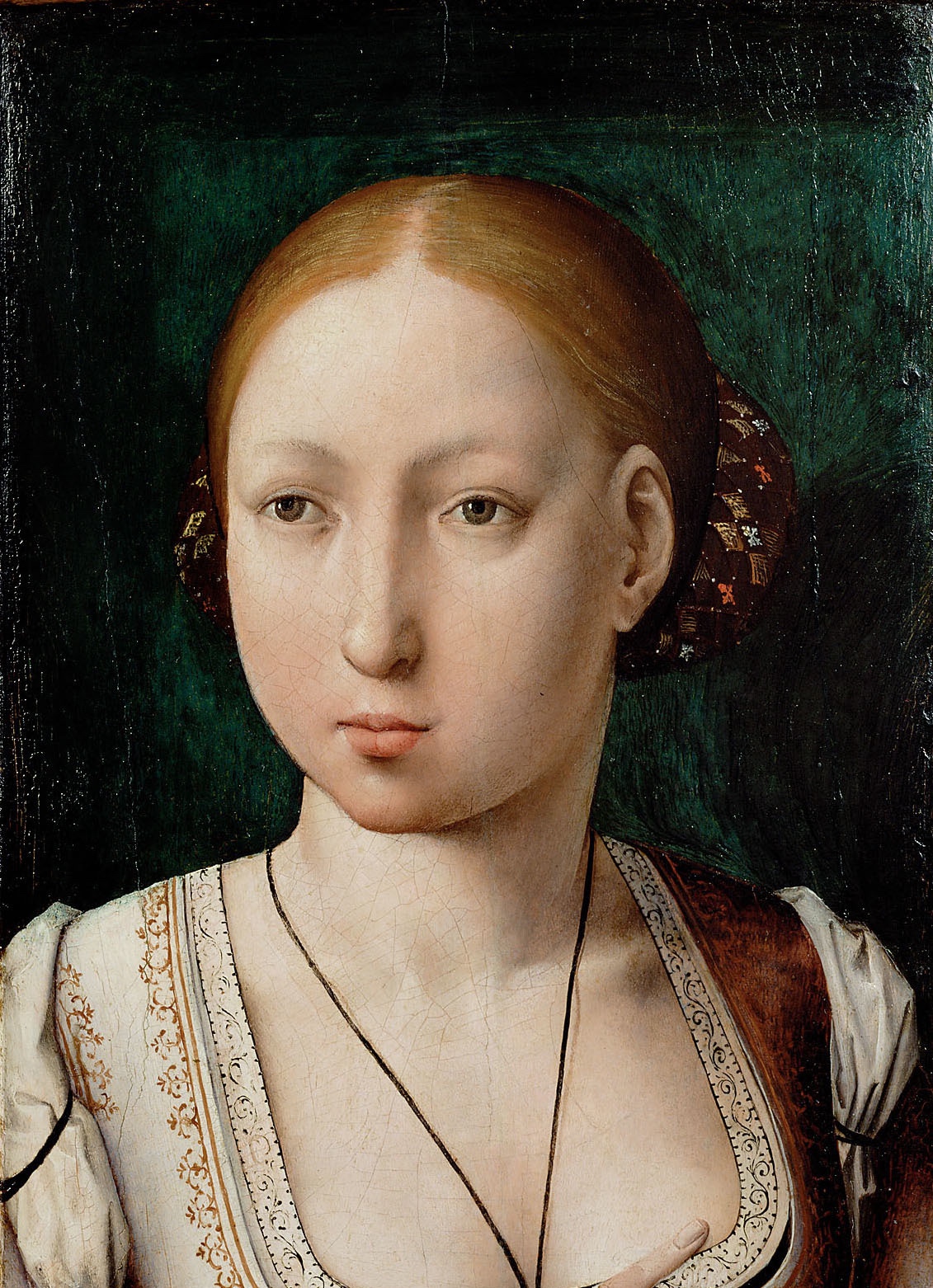 Joanna of Castile: Joanna the Mad (1479-1555)
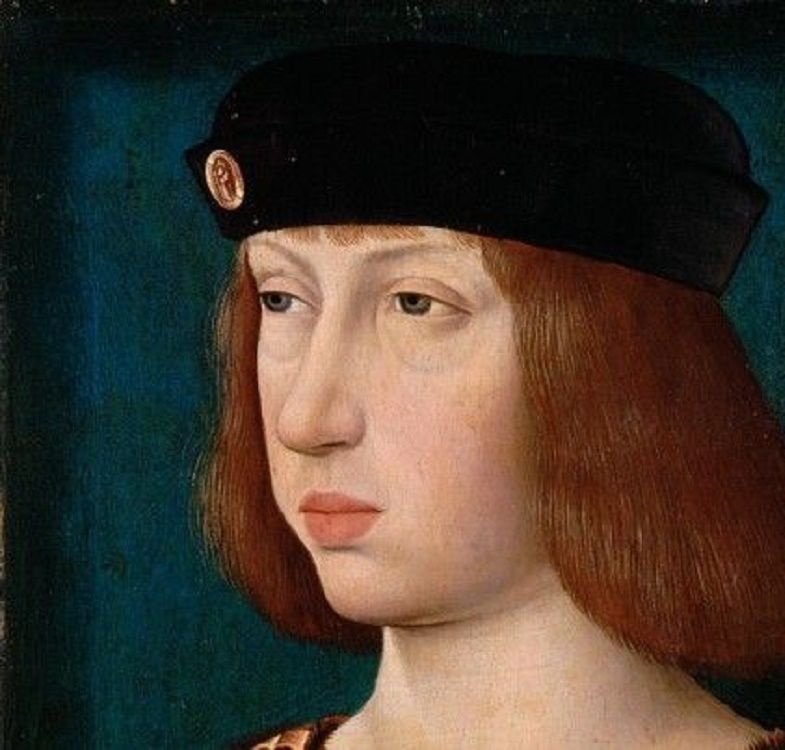 Philip I of Castile: the Handsome (1478-1506)
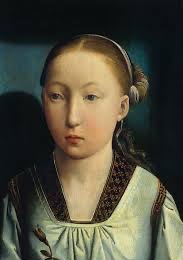 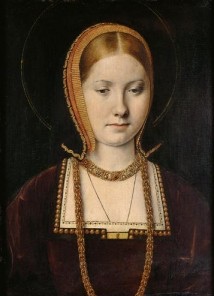 Catherine of Aragon (1485-1536)
Arthur Prince of Wales (1486-1502) and Henry VIII (1491-1547)
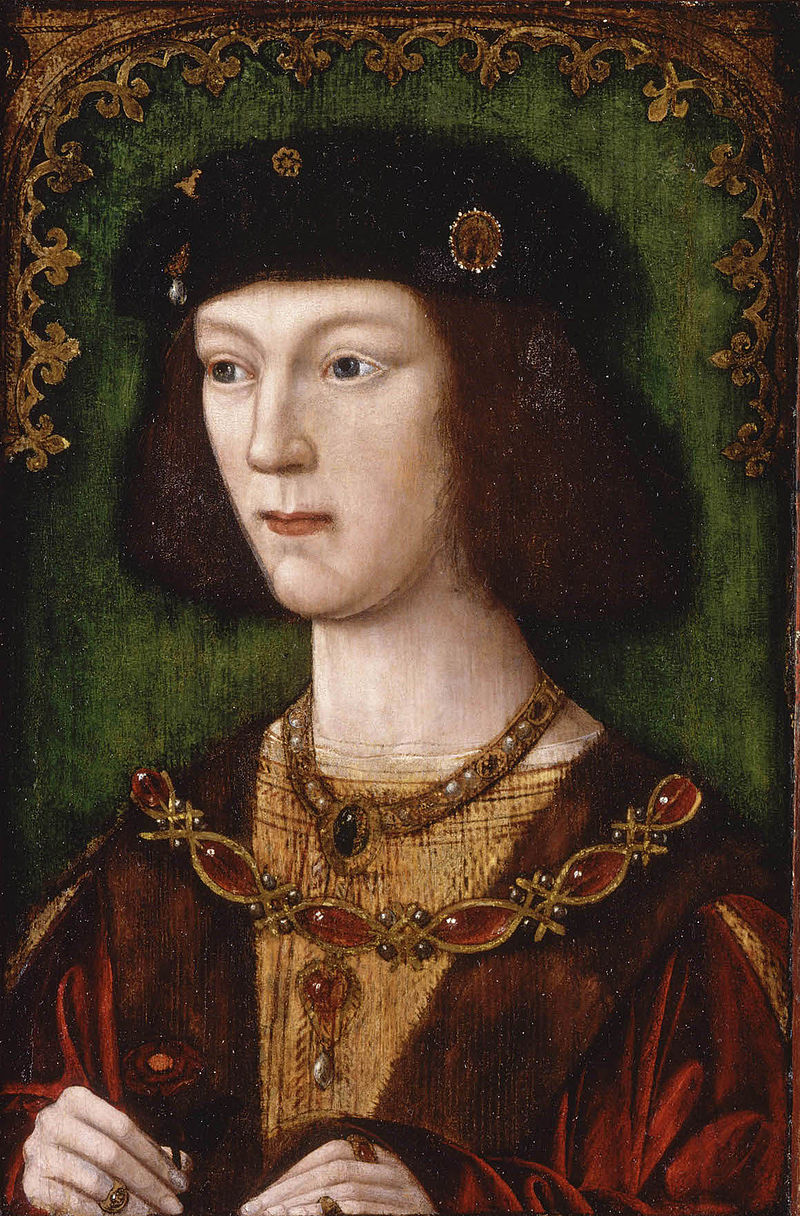 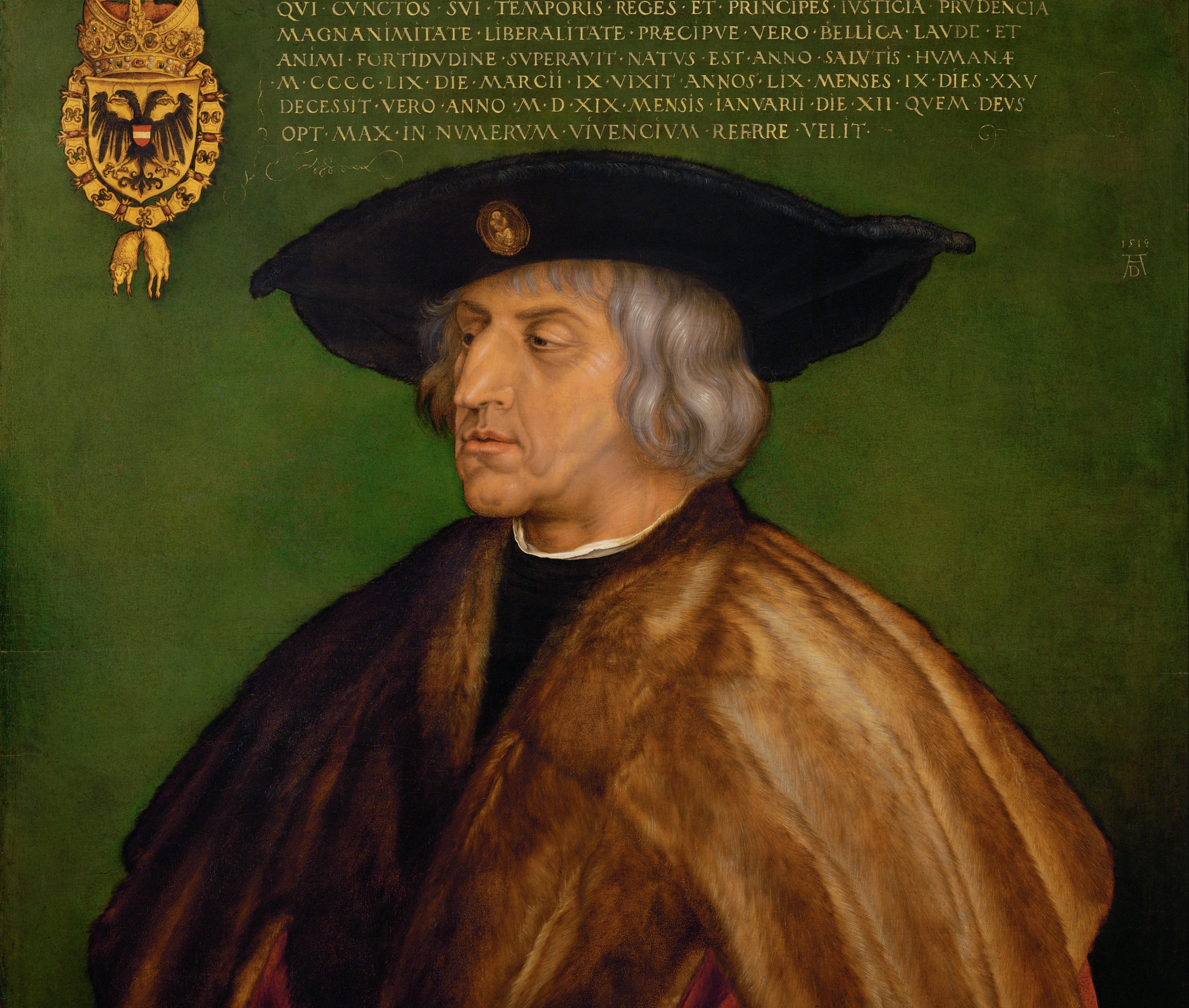 Maximillian I, Holy Roman Emperor (1459-1519)
Ferdinand of Aragon (1452-1516)
Germaine de Foix (1488-1536)
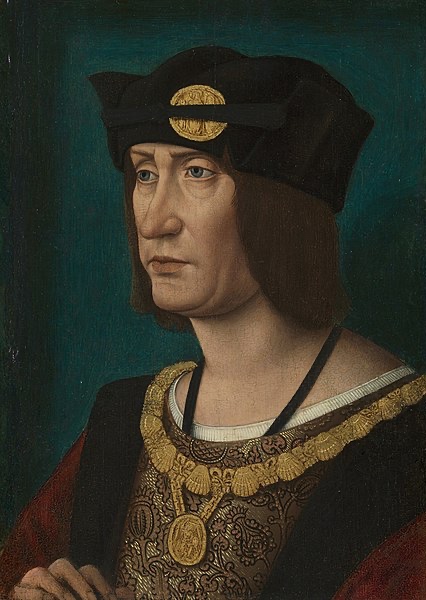 Cardinal Cisneros (1436-1517) and Louis XII (1462-1515)
Gonzalo de Córdoba (1453-1515)
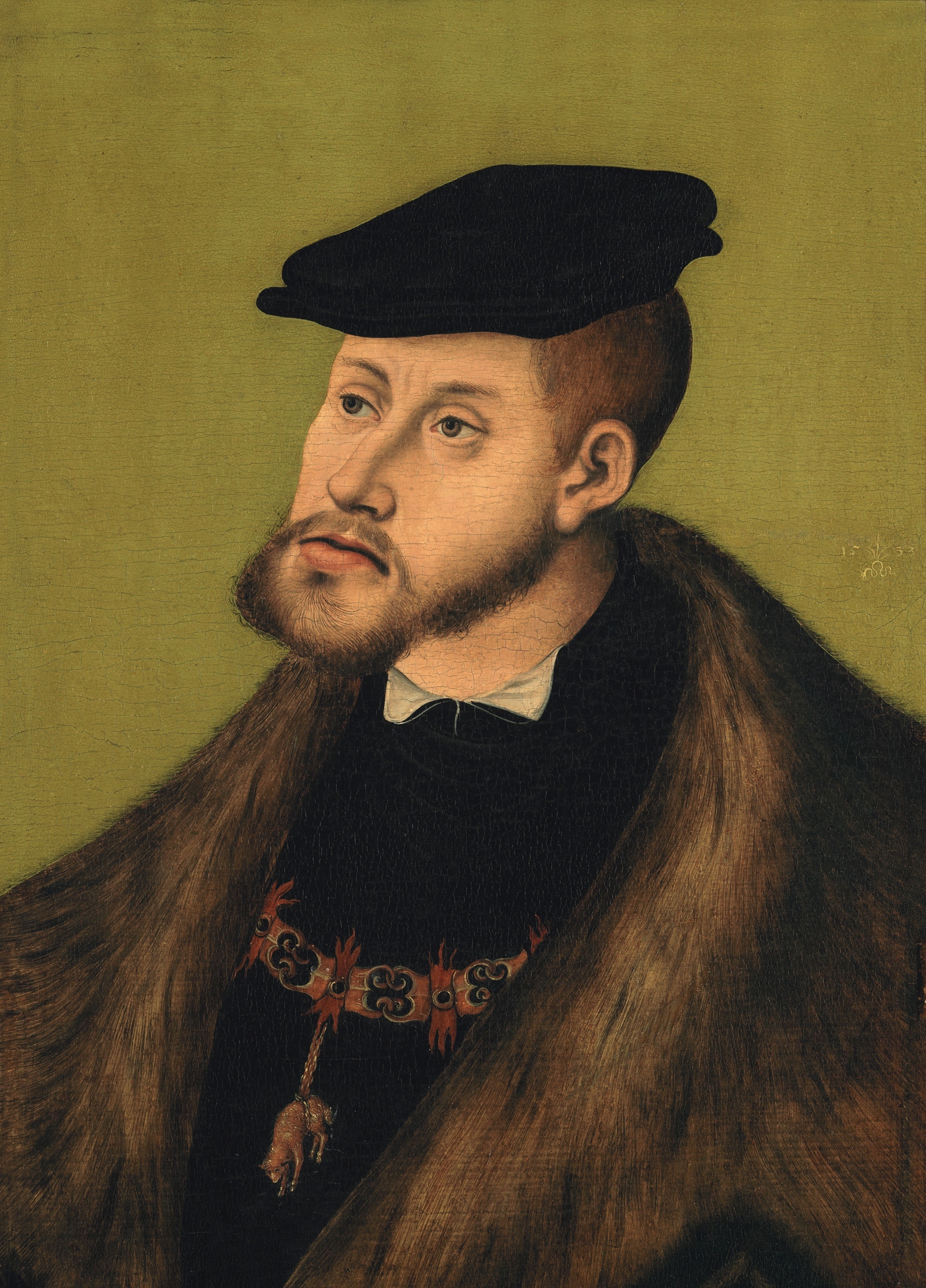 Charles V of Spain, Burgundy and the Holy Roman Empire (1500-1558)
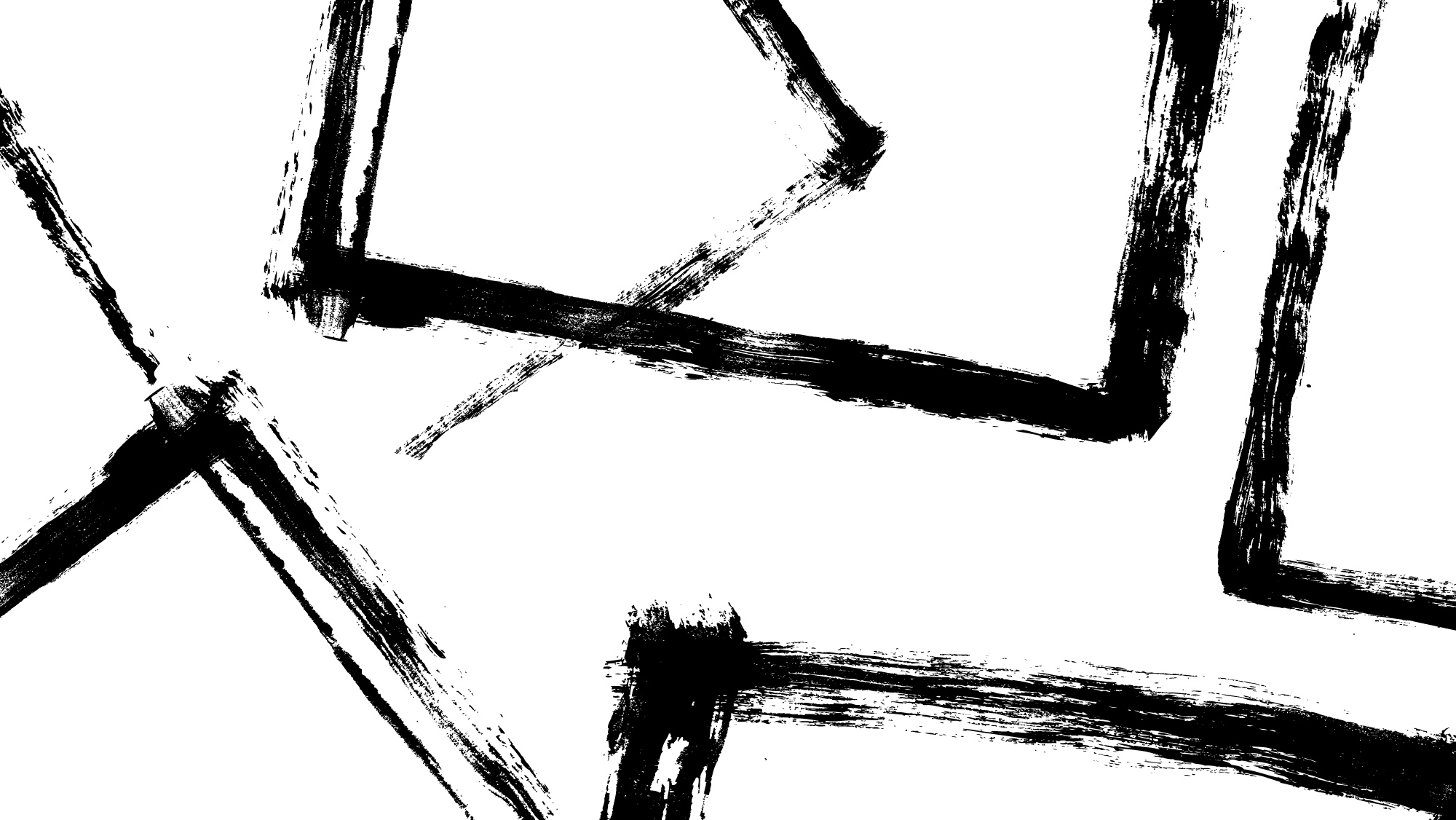 Lord of Chiévres (1458-1521)
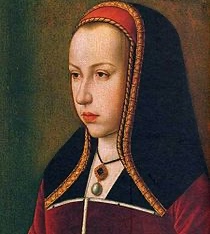 Margaret of Austria (1480-1530)
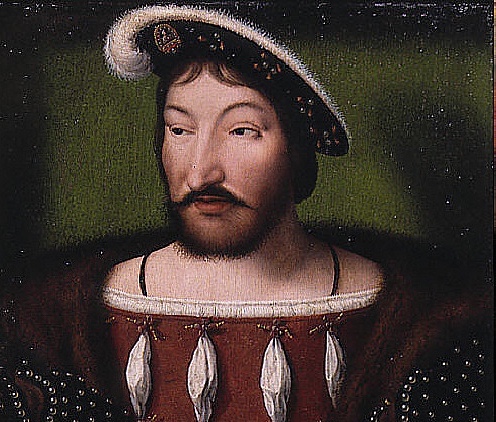 Francis I of France (1494-1547)